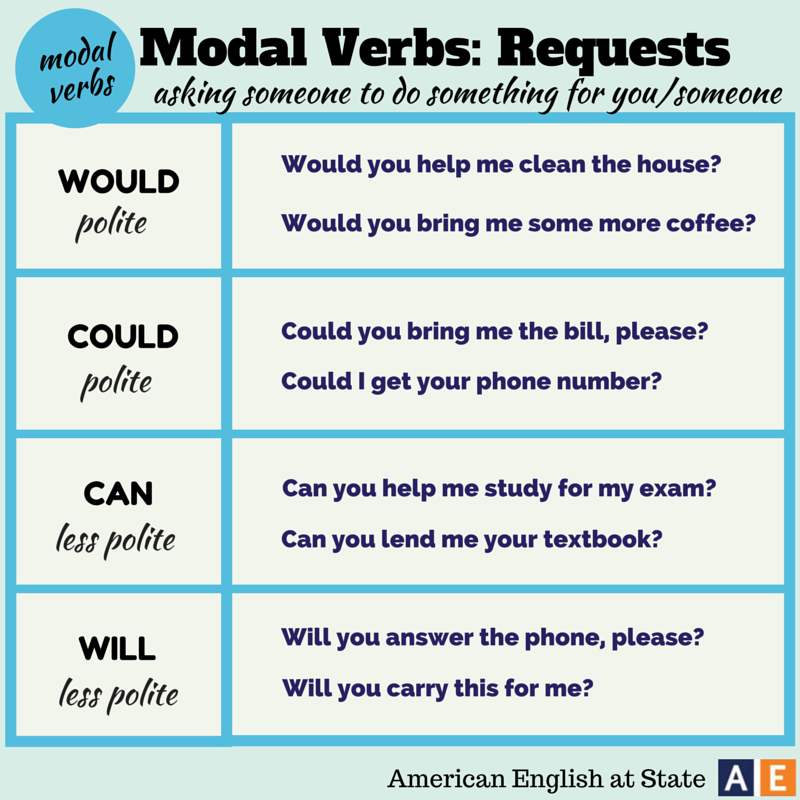 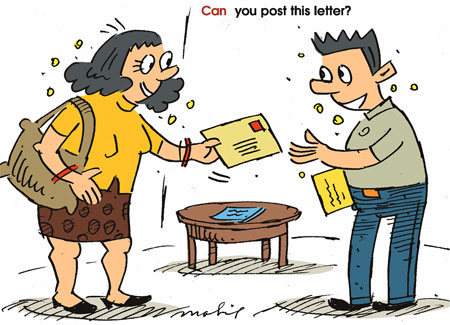 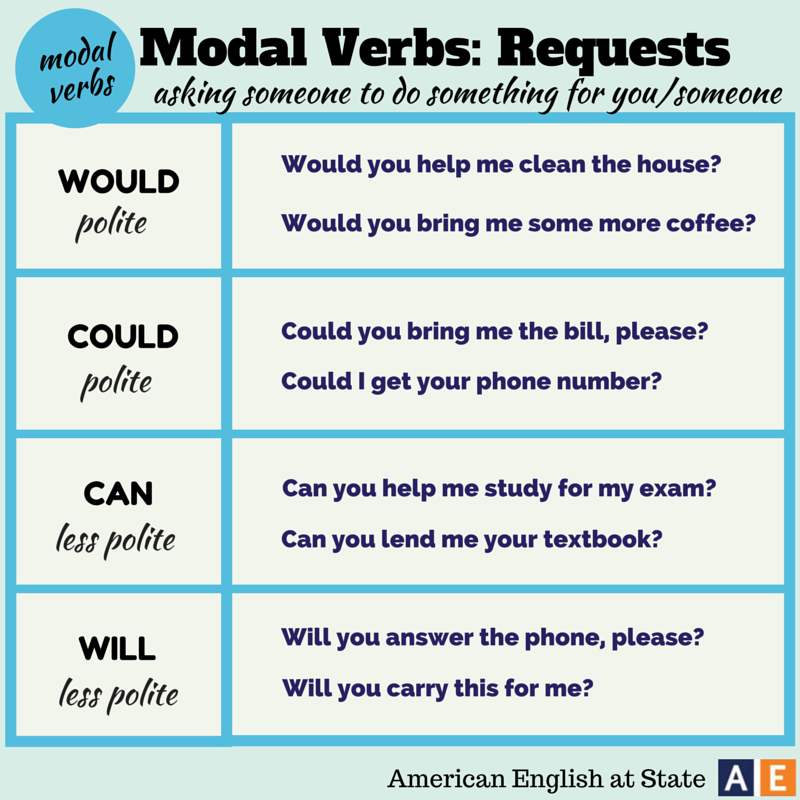 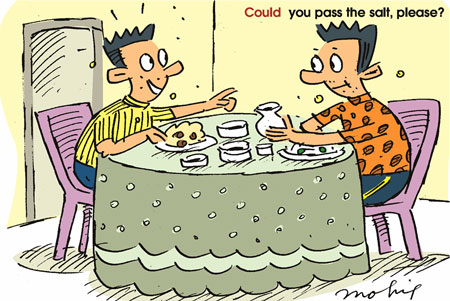 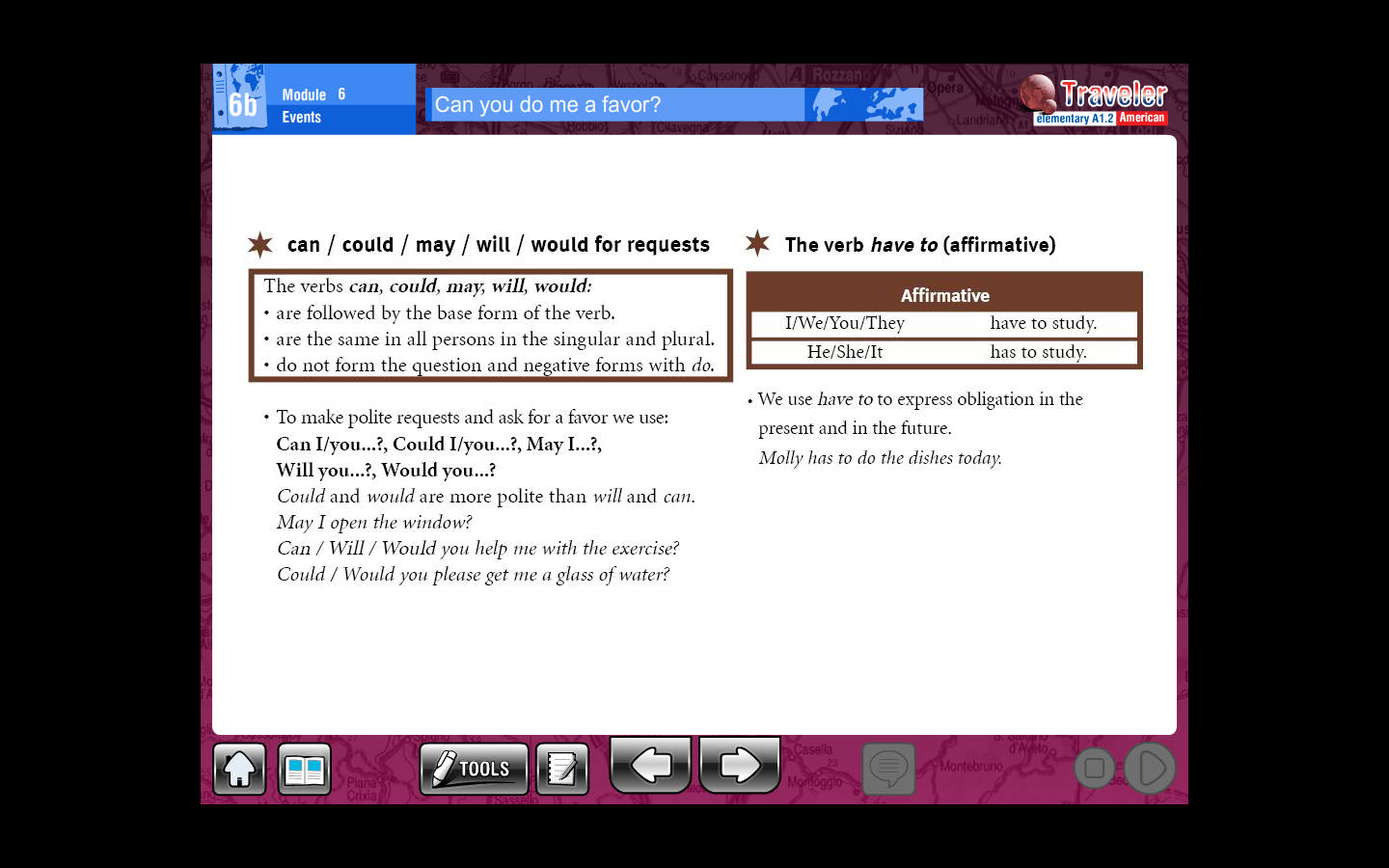 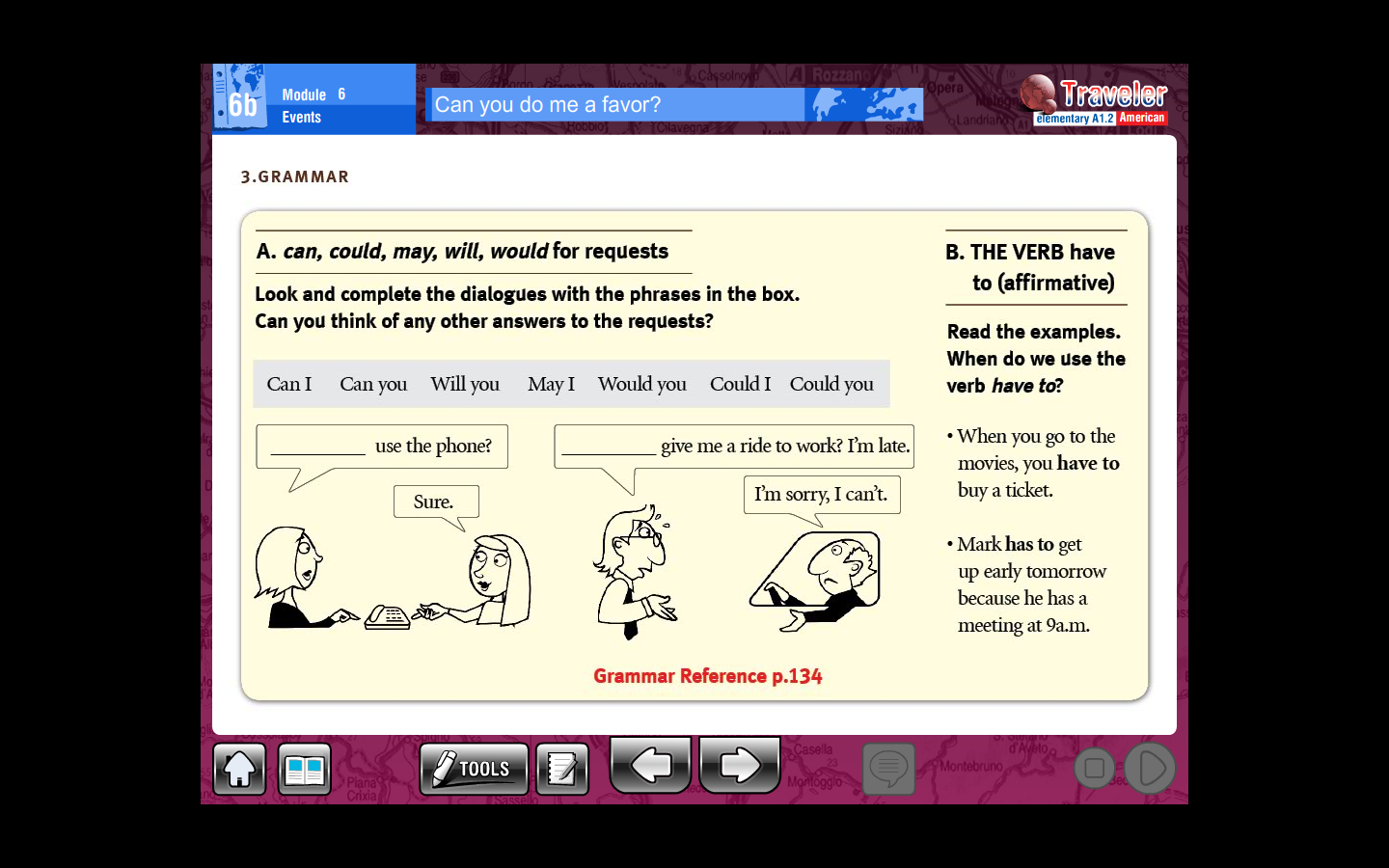 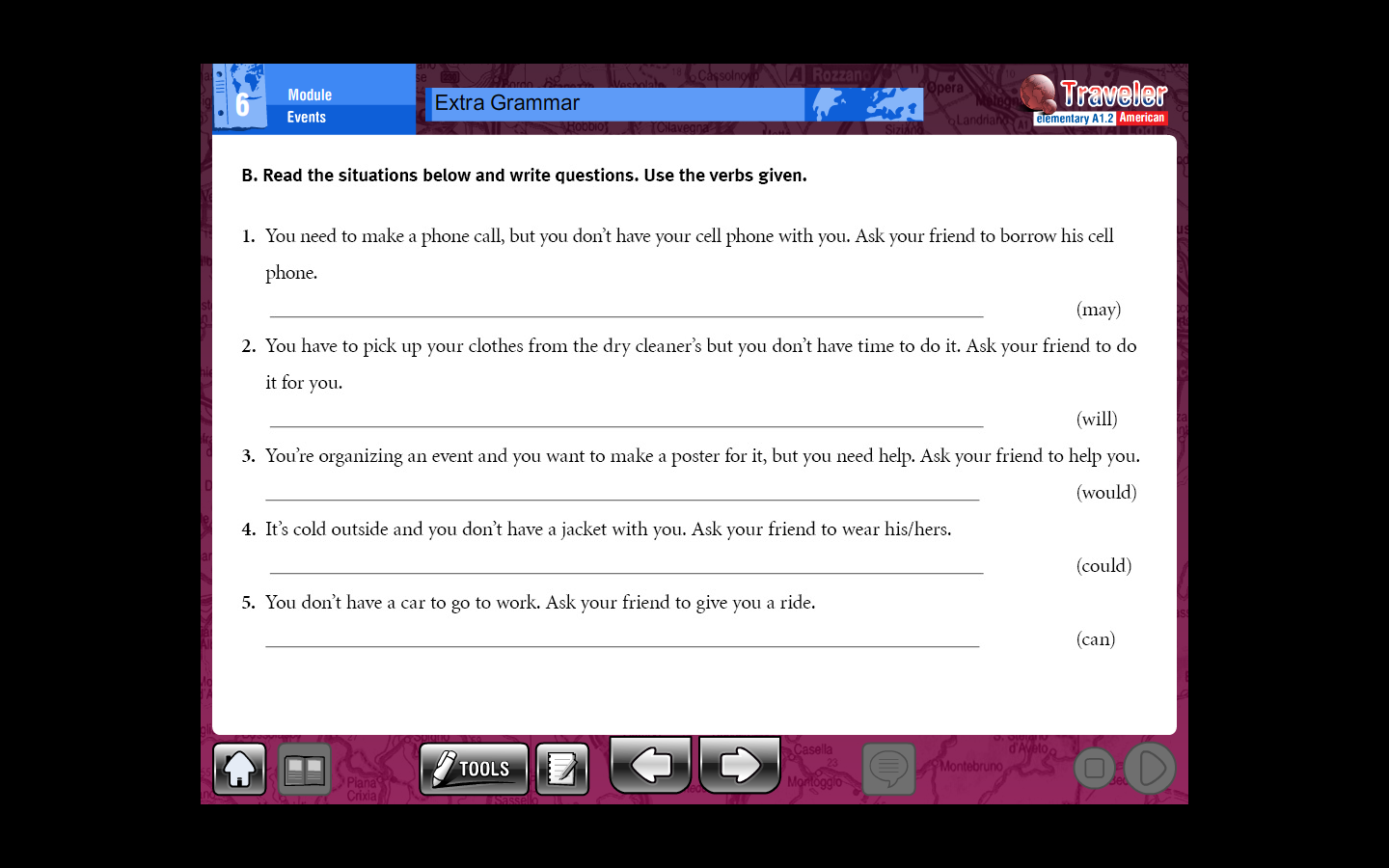 Draw a commic  with a conversation using modals
Answer exercises A,C,D workbook pgs 58-59
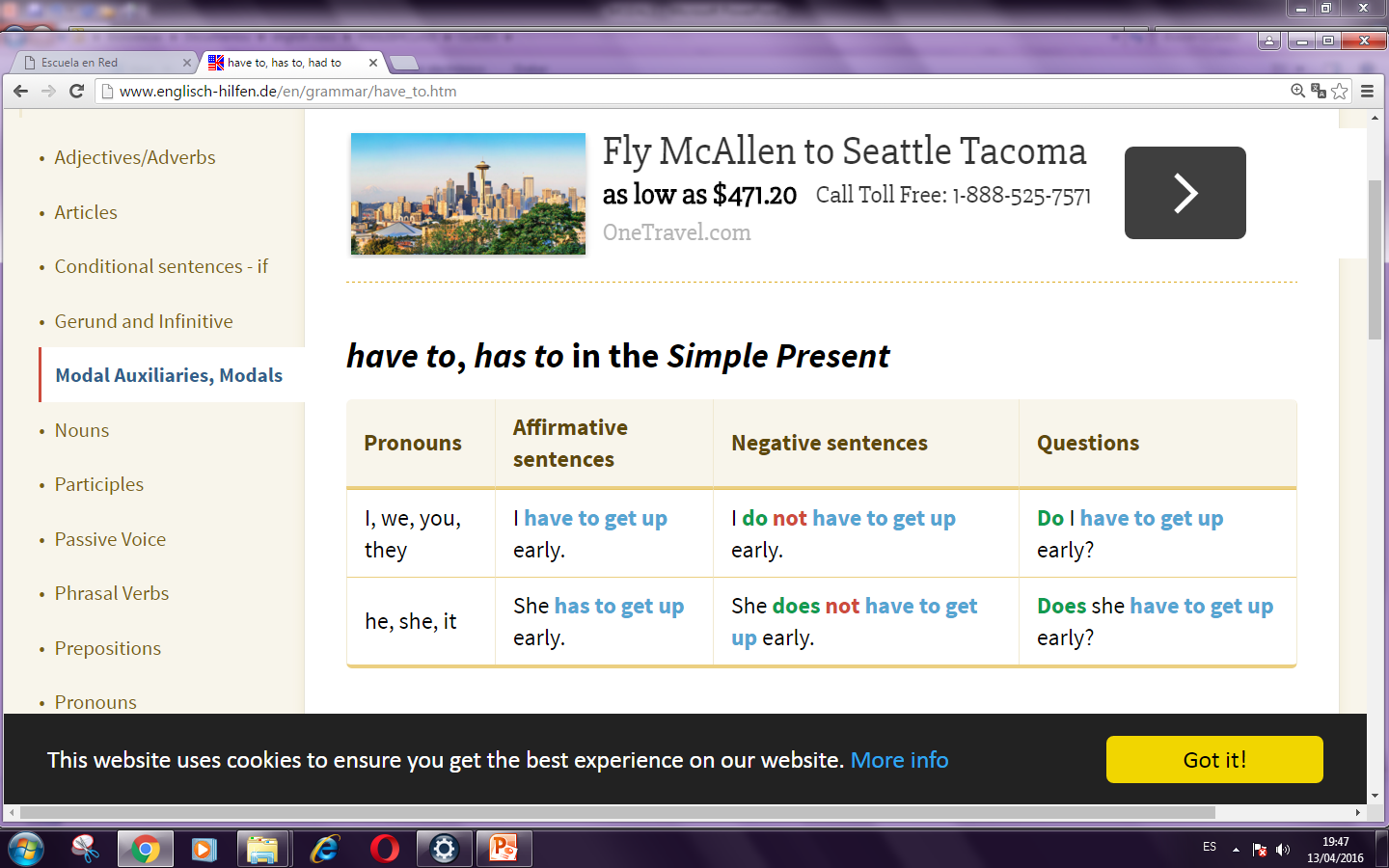 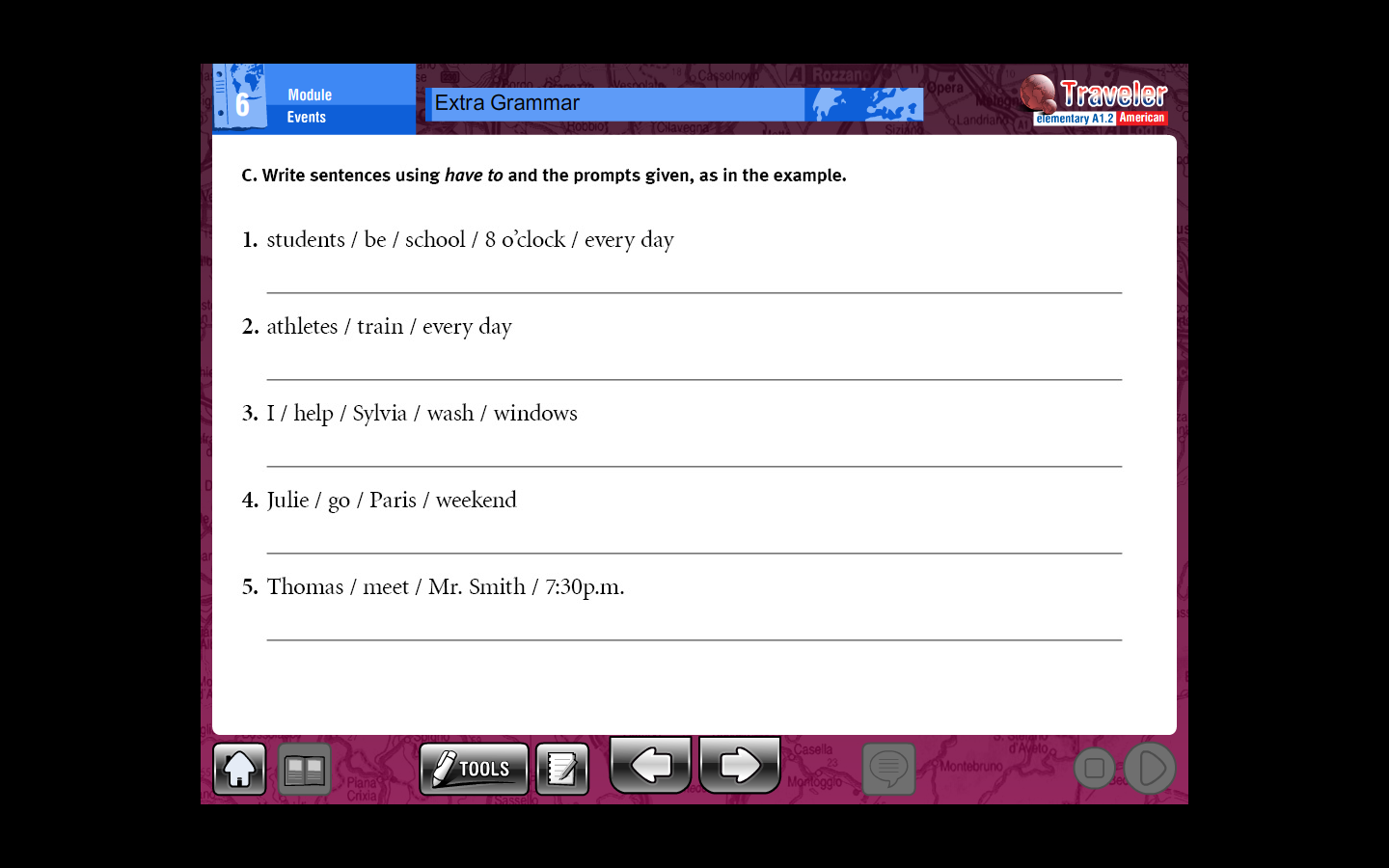